Especialização em Saúde da Família - EaD UNASUS - UFPELTurma 8 – Julho de 2014
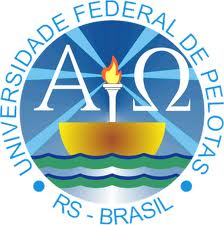 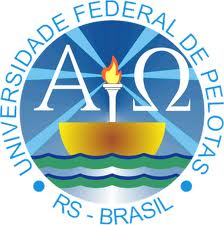 Melhoria da Atenção à Saúde do Hipertenso e ou Diabético na Unidade Básica de Saúde Vila Izabel, Cruz Alta/RS
 


Aluno: Daili Chávez Cinta

Orientadora: Ana Paula Belini


Pelotas, 2015
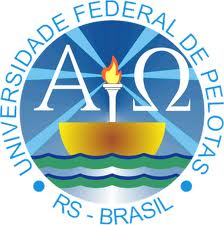 Introdução
Caraterização do Municipio  Cruz Alta/RS:

Localização: Estado Rio Grande do Sul.
População Total: 64.126, localizada ao Noroeste do Estado, conhecida como a terra de Erico Verissimo, a cultura é sobre tradições gaúchas.
Introdução
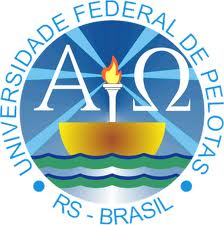 Municipio  Cruz Alta/RS
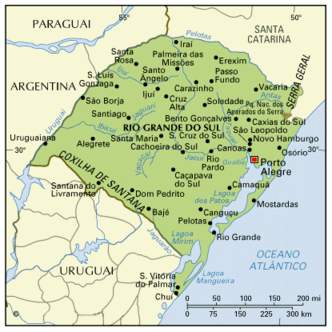 Colocar foto do município
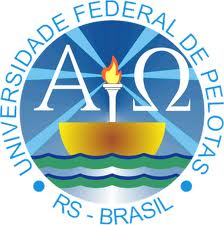 Introdução
ESF Vila Izabel:
Localização: Bairro Vila Lizabel
População: 2.500 habitantes .
Equipe: A equipe esta composta por: 1 médico,1 enfermeira,1 técnica de enfermagem,1 nutricionista e 6 agentes comunitárias de saúde.
 Estrutura física: Nossa ESF é pequena já que está em processo de ampliação: uma sala de recepção, um consultório médico, uma sala de farmácia, uma sala de esterilização, uma sala de enfermagem e dois banheiros.
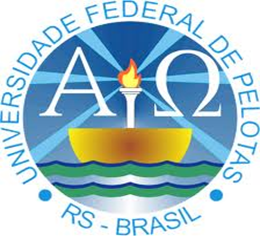 Introdução
Estimativa de usuários com Hipertensão Arterial: 453.

Estimativa de usuários com Diabetes Mellitus:114.
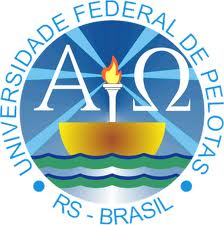 Local da intervenção
Colocar foto da UBS
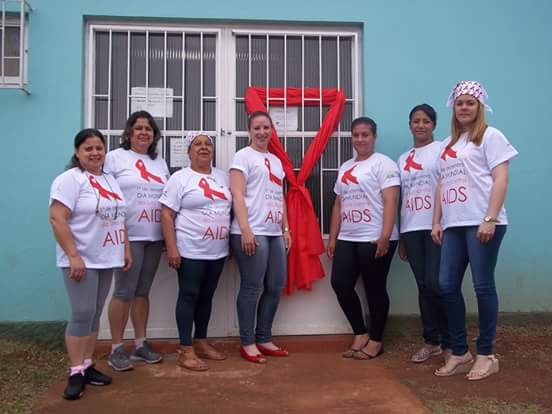 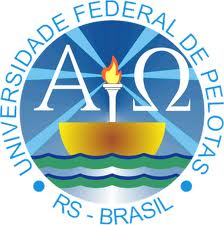 Objetivo geral:
Melhorar a cobertura do programa da atenção de hipertensos e ou diabéticos para 80% na UBS Vila Izabel, Cruz Alta/RS
Objetivos específicos
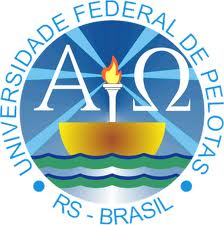 Objetivo 1. Ampliar a cobertura a hipertensos e/ou diabéticos.
Objetivo 2. . Melhorar a qualidade da atenção a hipertensos e/ou diabéticos
Objetivo 3. Melhorar a adesão de hipertensos e/ou diabéticos ao programa
Objetivo 4. Melhorar o registro das informações
Objetivo 5. Mapear o risco dos hipertensos e diabéticos para doença cardiovascular.
Objetivo 6. Promover a saúde de hipertensos e diabéticos.
Logística
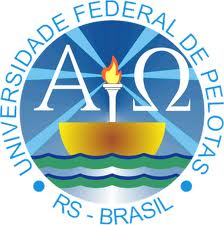 1 – Protocolo a ser utilizado: Manual Técnico de Hipertensão Arterial e Diabetes Mellitus do Ministério da Saúde, Brasília, 2013. Instrumento de monitoramento e coleta de dados: Ficha espelho, listas de presença para os grupos, planilhas e prontuário da Unidade.
Metodologia
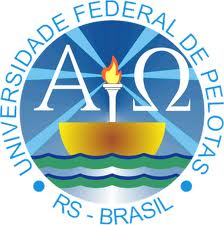 Capacitações da equipe conforme o protocolo, 2013;
Grupos na comunidade;
Atendimento em grupo e individual;
Agendamentos e atendimento a demanda espontânea;
Atribuições a cada profissional;
Preenchimento de fichas de avaliação;
Resultados
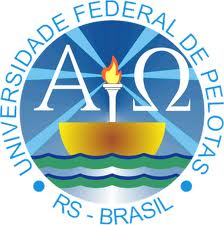 Objetivo 1: Objetivo 1. Ampliar a cobertura de atenção à saúde do hipertenso da área da unidade de saúde para 80%.
Meta 1.1: Ampliar a cobertura de atenção à saúde do hipertenso da área da unidade de saúde para 80%.


Mês 1: de 450 cadastrados 82                               
(18,2%).
Mês 2: cadastrados 142
(31,8%).
Mês 3:  cadastrados 269
(59,8%).
Resultados
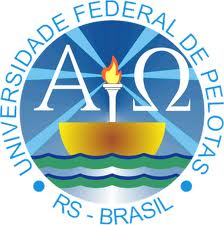 Meta 1.2: Ampliar a cobertura de atenção à saúde do  da área diabético na unidade de saúde para 80%.


Mês 1:  112 cadastrados  21                                                                                   
(18,8%).
Mês 2: cadastrados 36
(32,8%).
Mês 3:  cadastrados 83
(74,1%).
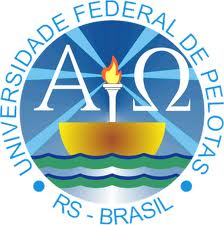 Resultados
Objetivo 2: Melhorar a qualidade do atendimento dos usuários com hipertensão arterial e diabetes mellitus.

Meta 2.1: foi realizar exame clínico apropriado em 100% dos hipertensos e diabéticos cadastrados. 

 Mês 1:  82 Hipertensos e  21 diabéticos (100%).;
Mês 2: 142 hipertensos e 36 diabéticos (100%).
Mês 3:  269 hipertensos e  83 diabéticos (100%).
Resultados
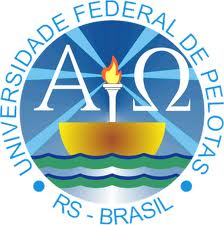 Meta 2.2: foi de garantir a 100% dos hipertensos e diabéticos cadastrados a realização de exames complementares em dia de acordo com o protocolo. 

 Mês 1:  82 Hipertensos e  21 diabéticos (100%).;
Mês 2: 142 hipertensos e 36 diabéticos (100%).
Mês 3:  269 hipertensos e  83 diabéticos (100%).
Resultados
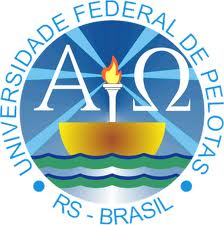 Meta 2.3: foi de priorizar a prescrição de medicamentos da farmácia popular para 100% dos hipertensos e diabéticos cadastrados na unidade de saúde.

Mês 1:  82 Hipertensos e  21 diabéticos (100%)
Mês 2: 142 hipertensos e 36 diabéticos (100%).
Mês 3:  269 hipertensos e  83 diabéticos (100%).
Resultados
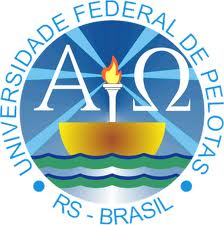 Meta 2.4: foi garantir ao 100% dos Hipertensos e Diabéticos a realização de exames complementares em dia de acordo com o protocolo.

 Mês 1:  82 Hipertensos e  21 diabéticos (100%).;
Mês 2: 142 hipertensos e 36 diabéticos (100%).
Mês 3:  269 hipertensos e  83 diabéticos (100%).
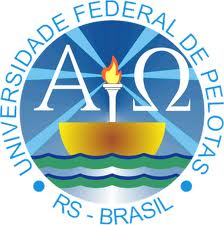 Resultados
Objetivo 3 de melhorar a adesão de hipertensos e diabéticos ao programa.
Meta 3.1: Foi realizar a busca ativa a 100% dos pacientes Hipertensos e Diabéticos faltosos as consultas.

 Mês 1:  82 Hipertensos e  21 diabéticos (100%).;
Mês 2: 142 hipertensos e 36 diabéticos (100%).
Mês 3:  269 hipertensos e  83 diabéticos (100%).
Resultados
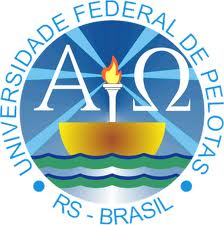 Objetivo 4:Melhorar o registro das informações.

Meta 4.1: Manter a ficha de acompanhamento ao 100% de Hipertensos e Diabéticos cadastrados na unidade. 

 Mês 1:  82 Hipertensos e  21 diabéticos (100%)
Mês 2: 142 hipertensos e 36 diabéticos (100%)
Mês 3:  269 hipertensos e  83 diabéticos (100%)
Resultados
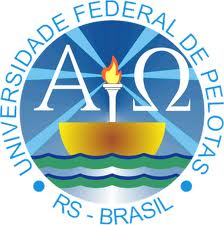 Objetivo 5: Mapear o risco dos Hipertensos e Diabéticos para doença cardiovascular. 
Meta 5.1: Realizar a estratificação de risco cardiovascular dos Hipertensos e Diabéticos cadastrados.

 Mês 1:  82 Hipertensos e  21 diabéticos (100%).
Mês 2: 142 hipertensos e 36 diabéticos (100%).
Mês 3:  269 hipertensos e  83 diabéticos (100%).
Resultados
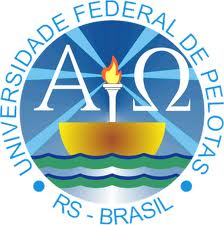 Objetivo 6: Promover a saúde de Hipertensos e Diabéticos.
Meta 6.1: Garantir orientação sobre alimentação saudável dos Hipertensos e ou diabéticos. 


 Mês 1:  82 Hipertensos e  21 diabéticos (100%).;
Mês 2: 142 hipertensos e 36 diabéticos (100%).
Mês 3:  269 hipertensos e  83 diabéticos (100%).
Resultados
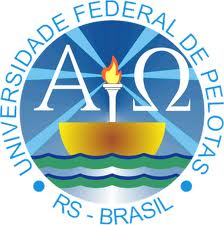 Meta 6.2 : Garantir orientação em relação á pratica regular  de atividade física dos pacientes Hipertensos e Diabéticos. 

 Mês 1:  82 Hipertensos e  21 diabéticos (100%).;
Mês 2: 142 hipertensos e 36 diabéticos (100%).
Mês 3:  269 hipertensos e  83 diabéticos (100%).
Resultados
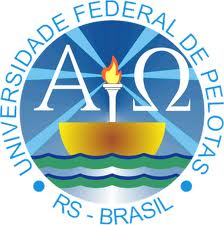 Meta 6.3: Garantir orientação em relação á prática regular  de atividade física dos pacientes Hipertensos e Diabéticos. 


 Mês 1:  82 Hipertensos e  21 diabéticos (100%).
Mês 2: 142 hipertensos e 36 diabéticos (100%).
Mês 3:  269 hipertensos e  83 diabéticos (100%).
Resultados
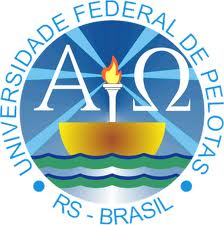 Meta 6.4: Garantir orientação sobre os riscos do tabagismo ao 100% dos Hipertensos e Diabéticos.

 Mês 1:  82 Hipertensos e  21 diabéticos (100%)
Mês 2: 142 hipertensos e 36 diabéticos (100%)
Mês 3:  269 hipertensos e  83 diabéticos (100%)
Resultados
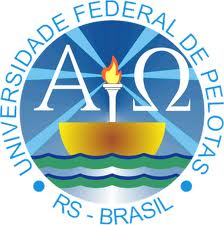 Meta 6.5 Garantir orientações sobre higiene bucal a 100% dos pacientes com hipertensão arterial e diabetes mellitus. 

 Mês 1:  82 Hipertensos e  21 diabéticos (100%)
Mês 2: 142 hipertensos e 36 diabéticos (100%)
Mês 3:  269 hipertensos e  83 diabéticos (100%)
Discussão
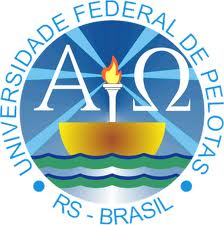 Ampliação da cobertura da atenção a saúde do hipertenso e diabético; 
Qualificação da atenção a saúde do hipertenso e diabético;
Ampliação do atendimento multidisciplinar;
Qualificação da prática clínica;
Melhoria dos registros;
Atenção para cuidados preventivos;
Reflexão sobre o processo de aprendizagem
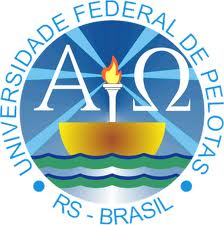 Superou as minhas expectativas pessoais e profissionais.
Permitiu melhorar meu conhecimento cientifico e dos demais membros da equipe de saúde.
Permitiu oferecer uma atenção de maior qualidade. 
Possibilitou identificar as dificuldades existentes na atenção à comunidade.
Permitiu ampliar nossos conhecimentos sobre o SUS, suas diretrizes, princípios e desta forma aplicá-la adequadamente na atenção básica.
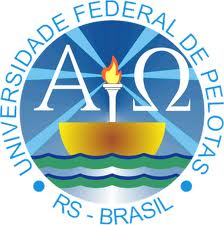 Referencias utilizadas
BRASIL, Ministério da saúde. Manual Técnico de Hipertensão Arterial e Diabetes Mellitus do Ministério da Saúde, Brasília, 2013.
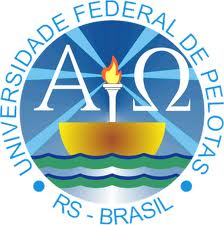 Grupo de hipertensos e diabéticos
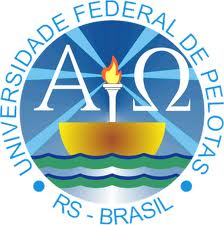 Atendimentos individuais
Capacitação da equipe
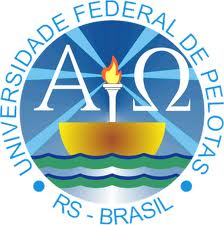 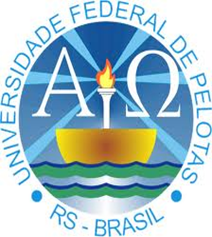 Capacitação da equipe
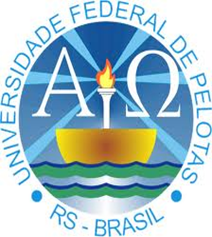 Obrigada